Финансовые 
средства
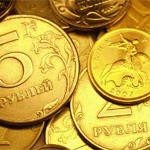 МОУ СОШ 
№ 23
Эффективность использования 
финансовых средств
l.Курсы повышения квалификации без отрыва от производства – 20  человек.
Учебное оборудование 
Информационный профиль
Технологический предпрофиль 
- Станки сверлильные, 
              токарные,
              рейсмусовые,
Пила циркулярная,
Набор инструментов,
Швейное оборудование. 


Силовые тренажёры разной модификации
Министеппер
Велотренажёр
Беговая магнитная дорожка
Тренажёры для пресса
Гимнастический козёл
Теннисный стол
ll.Увеличение стоимости основных средств:
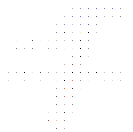 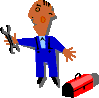 lll. Спортивное оборудование:
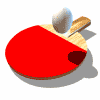 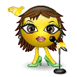 Электронный синтезатор «Ямаха»,
Музыкальный центр со встроенным DVD,
Микрофоны,
Телевизор с ЖК экраном,

-Компьютеры со встроенными ионизаторами воздуха
Проектор интерактивный 
Многофункциональное устройство
lV. Музыкальное оборудование:
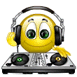 V. Компьютерный класс.
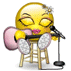 Vl. Кабинет химии:
Мебель – 1 комплект
Интерактивный комплекс



Мебель -1 комплект
Документ – камера
Интерактивная доска «SMART»
Компьютер
Цветной принтер

Программное обеспечение, полученное в рамках ПНПО 2008 году: интерактивная доска «INTERWRITE», компьютер, мультимедийный проектор
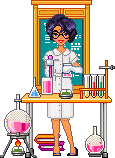 Vll. Кабинет профориентации 
и подготовки к ЕГЭ:
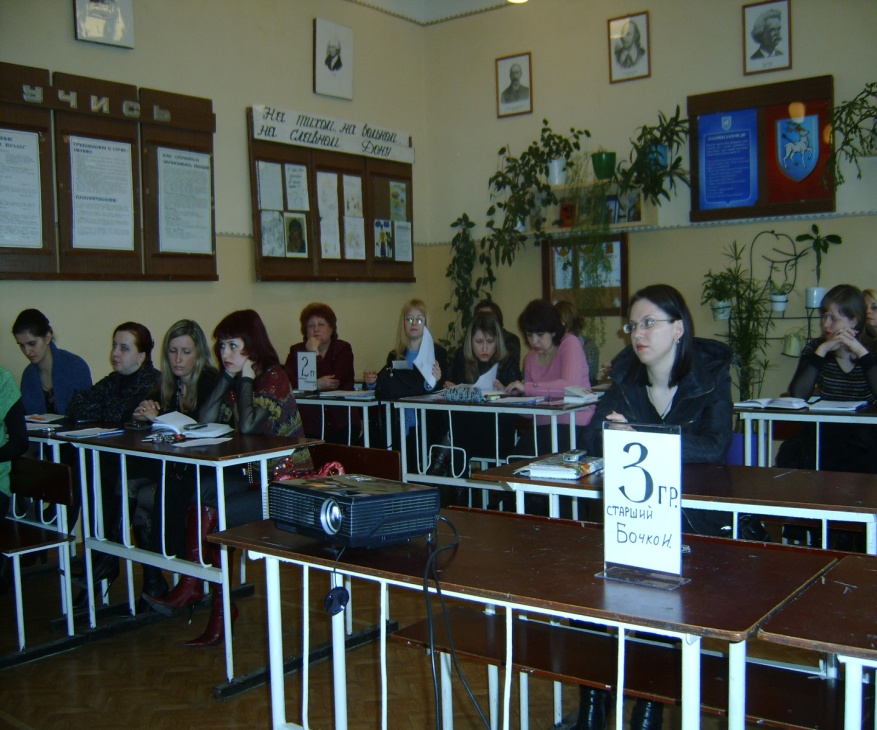 Кадры
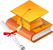 Образовательный уровень педагогов
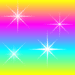 Условия осуществления образовательного процесса.
Квалификационные категории:
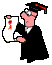 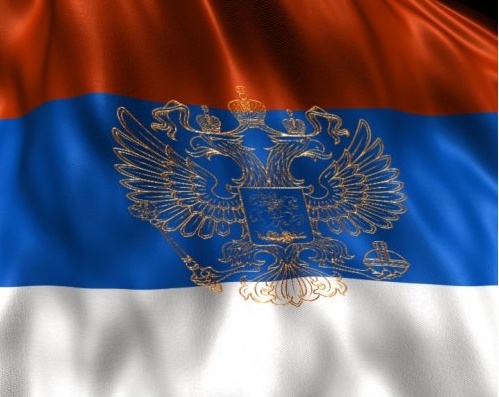 Почётные звания и награды
Нагрудный знак «Почётный работник общего образования Российской Федерации» - 3
Почётная грамота Министерства образования Российской Федерации - 2
Значок «Отличник народного просвещения» - 1
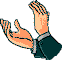 Победители ПНПО
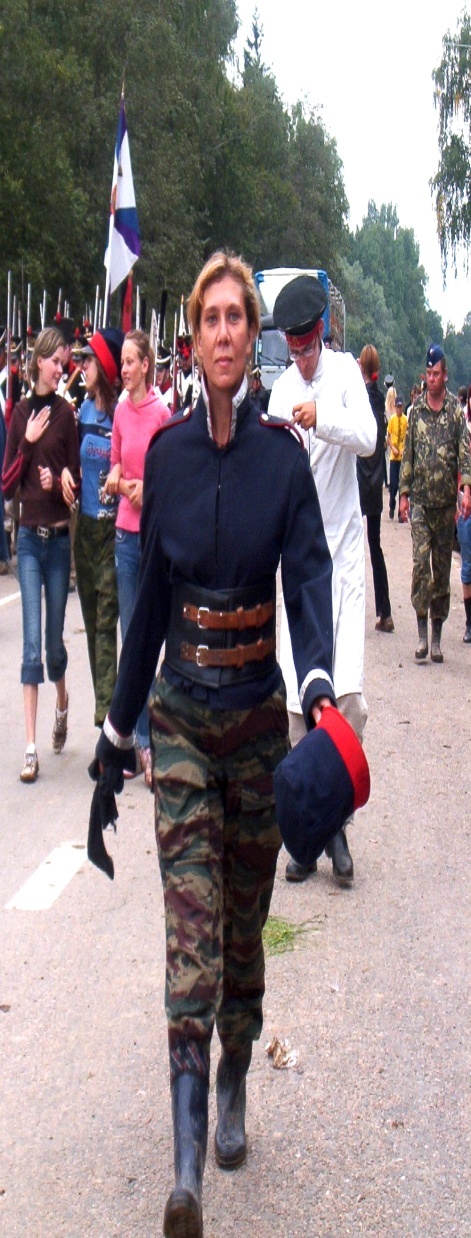 Жаркова Н.И.
Чертова И.Г.
Повышение образовательного уровня педагогов